Distributed Systems Intro
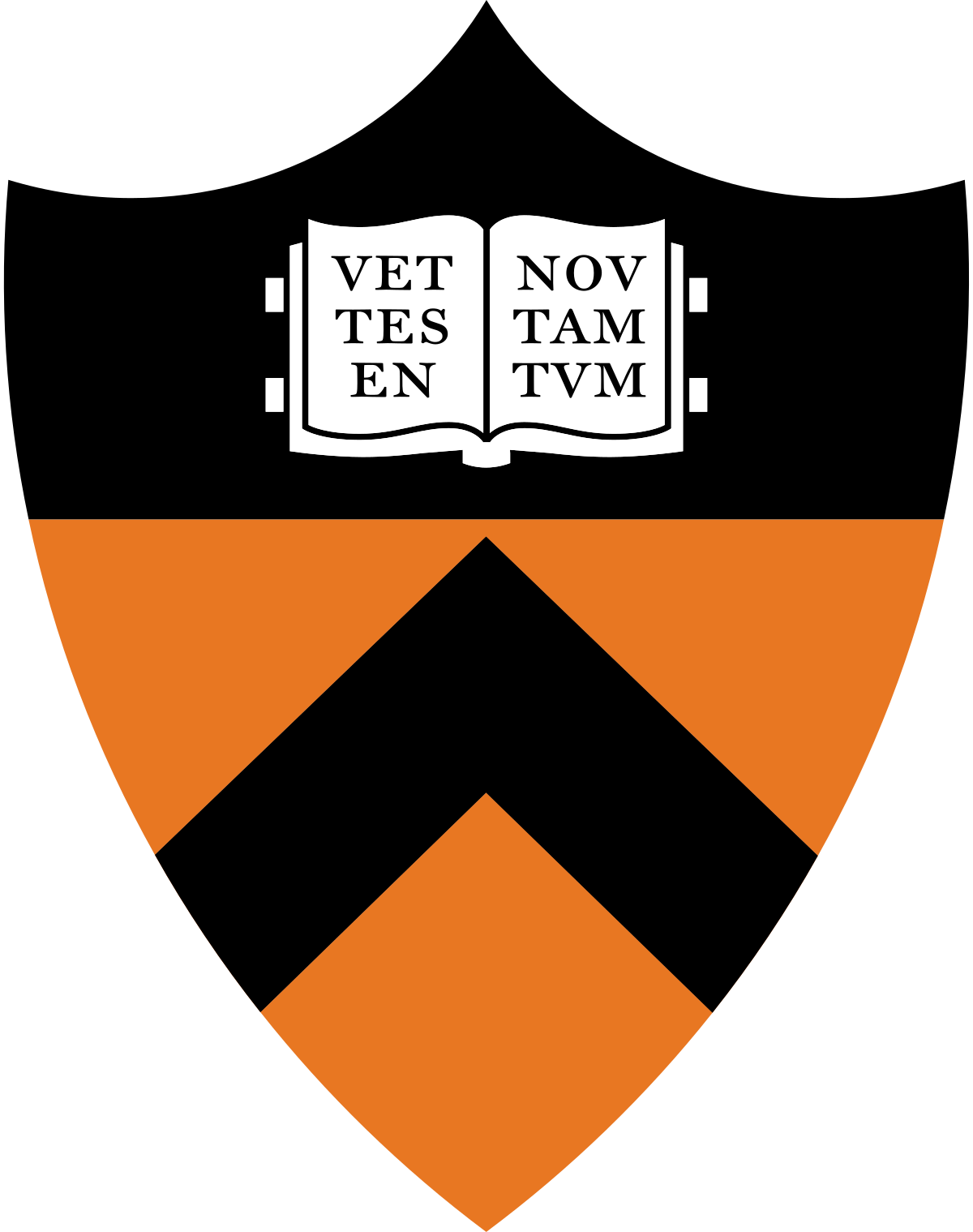 COS 418/518: Distributed Systems
Lecture 1
Spring 2024

Mike Freedman, Wyatt Lloyd
Distributed Systems, What?
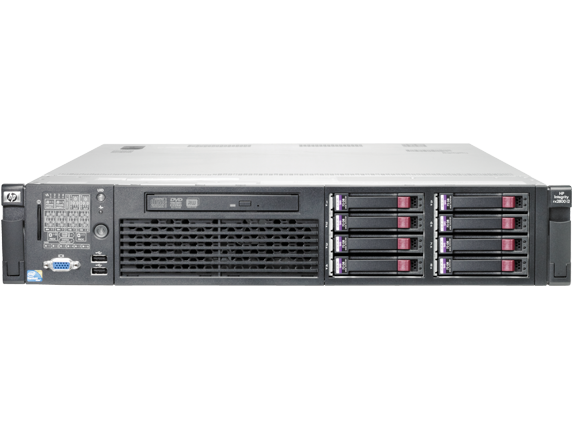 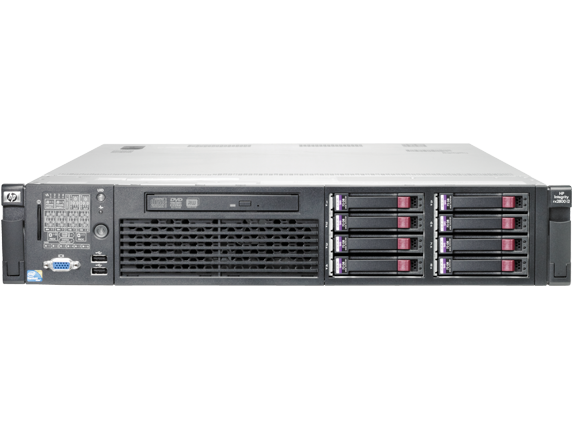 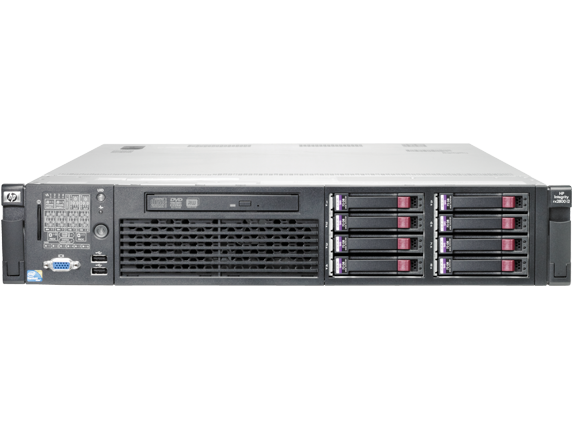 Multiple computers
Connected by a network
Doing something together
Distributed Systems, Why?
Or, why not 1 computer to rule them all?

Failure

Limited computation/storage/…

Physical location
[Speaker Notes: [Student chat me their answers here]]
Distributed Systems, Where?
Web Search (e.g., Google, Bing)
Shopping (e.g., Amazon, Walmart)
File Sync (e.g., Dropbox, iCloud)
Social Networks (e.g., Facebook, Twitter)
Music (e.g., Spotify, Apple Music)
Ride Sharing (e.g., Uber, Lyft)
Video (e.g., Youtube, Netflix)
Online gaming (e.g., Fortnite, DOTA2)
…
[Speaker Notes: [Online service-centric, can also add examples of high performance computing for scientific discoveries, …]]
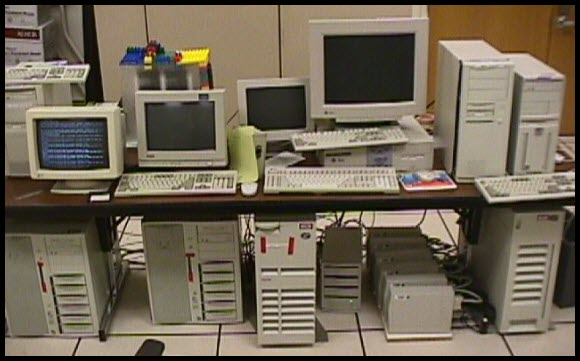 Backrub (Google) 1997
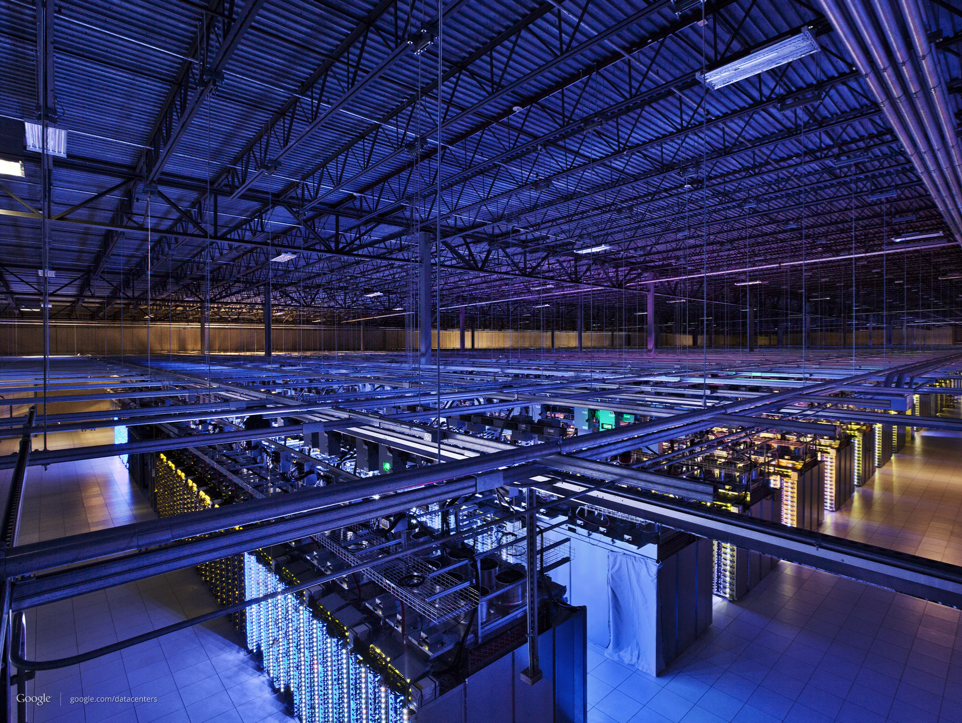 Google 2012
“The Cloud” is not amorphous
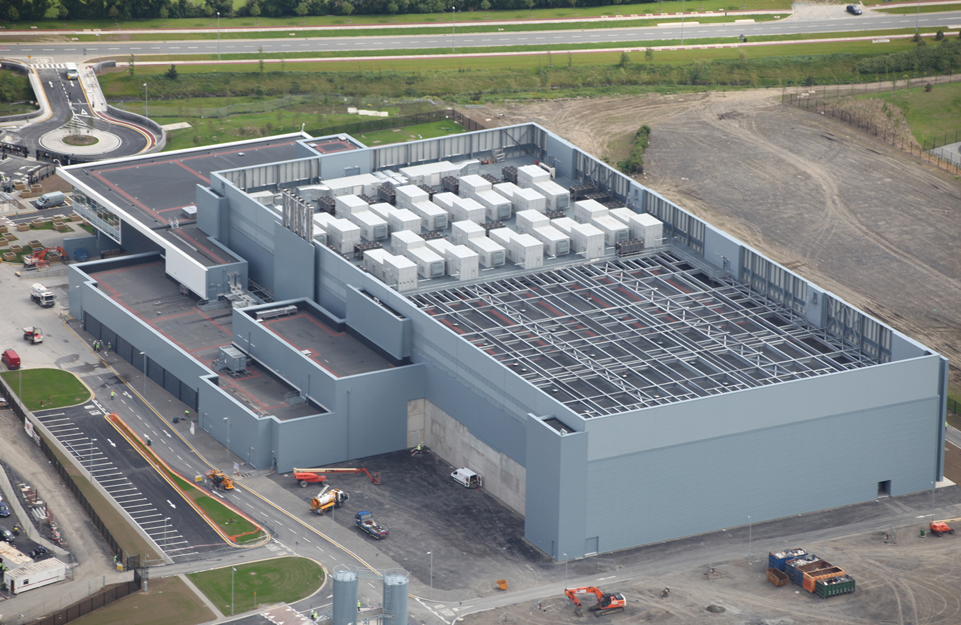 Microsoft
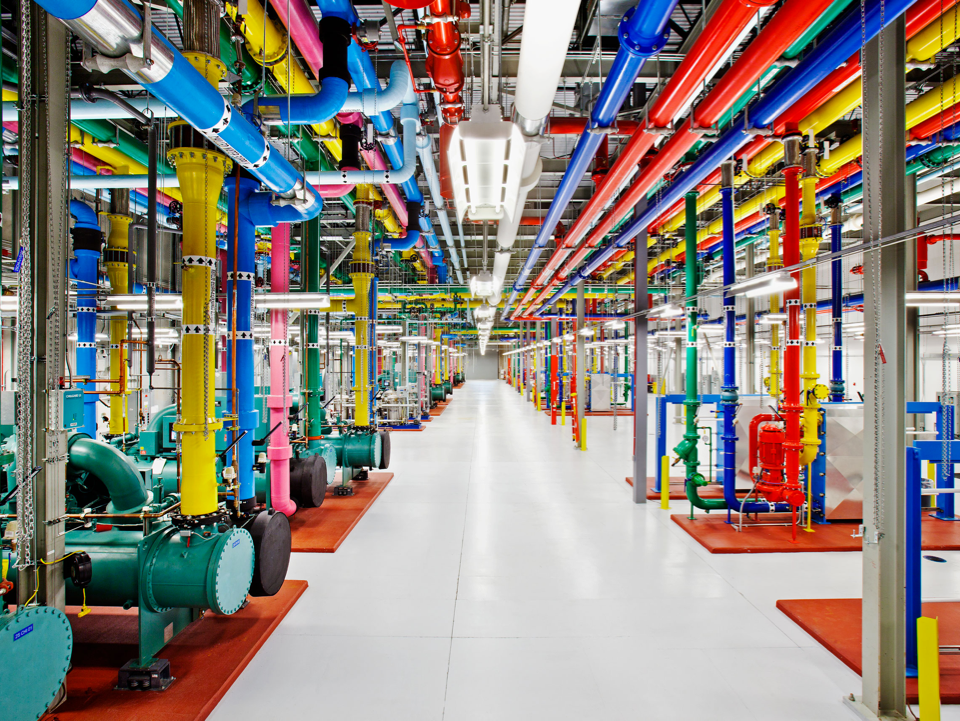 Google
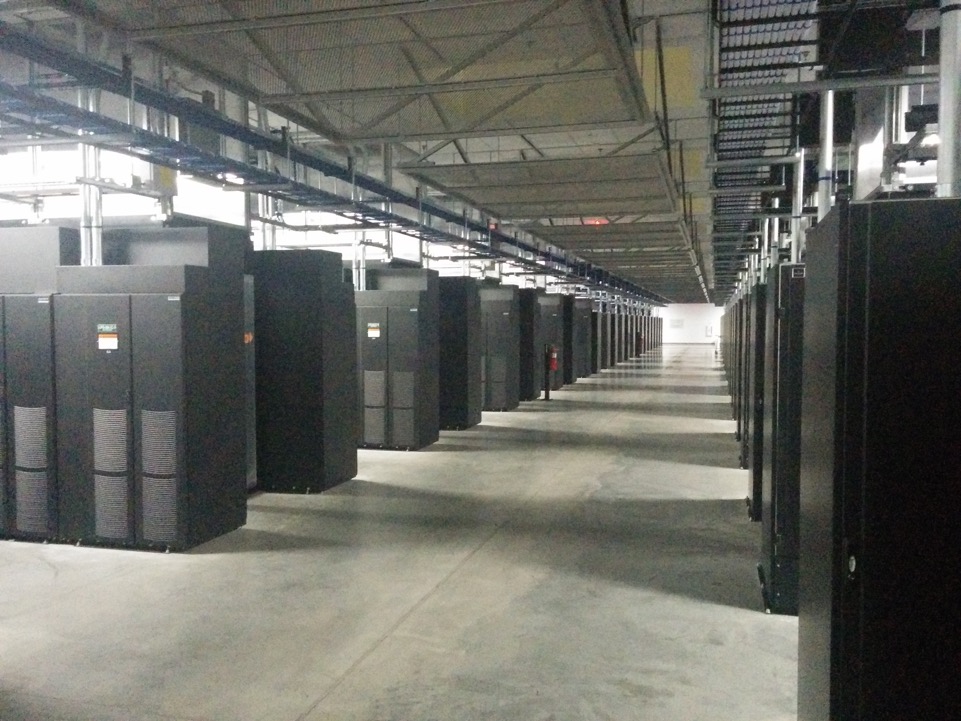 Facebook
1/24/22
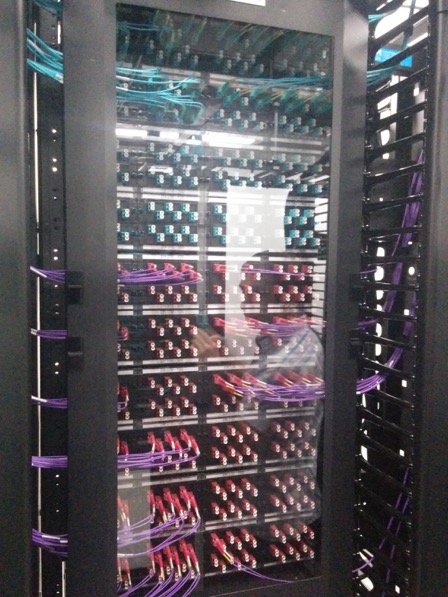 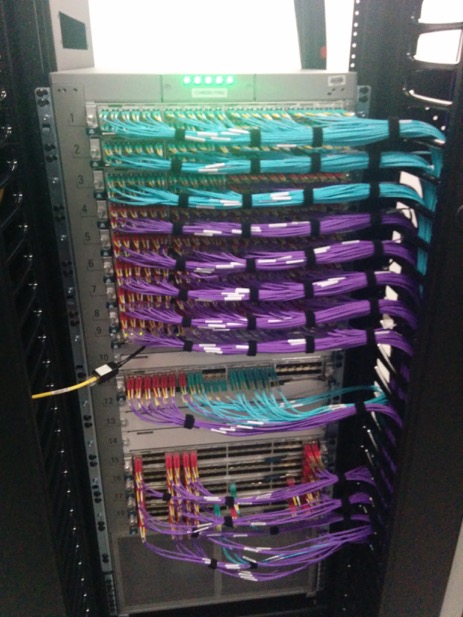 Facebook
Facebook
1/24/22
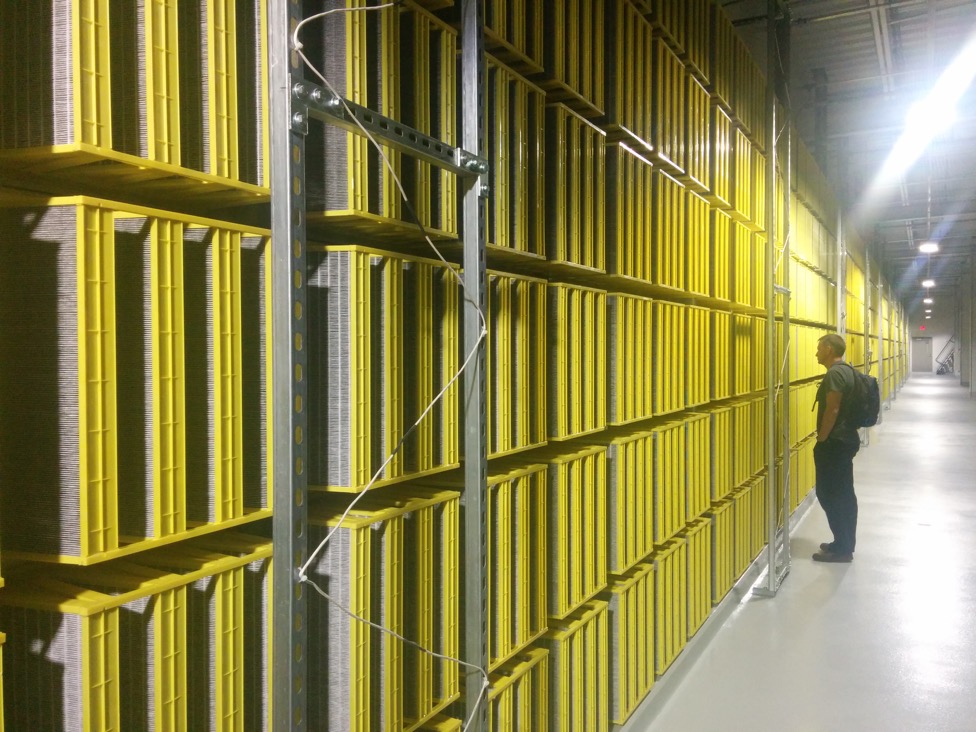 Facebook
1/24/22
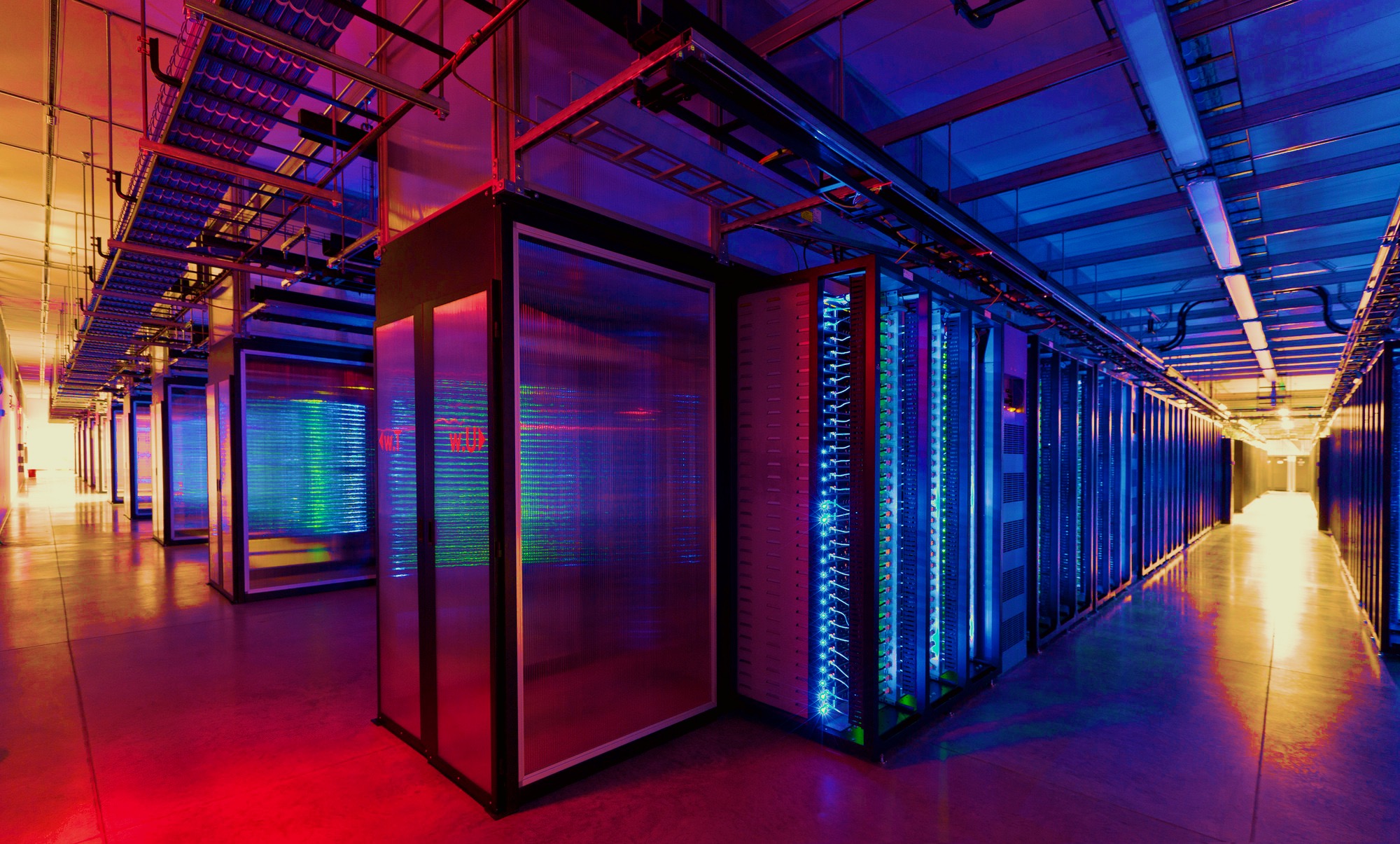 100,000s of physical servers
10s MW energy consumption

Facebook Prineville: 
$250M physical infro, $1B IT infra
1/24/22
Everything changes at scale
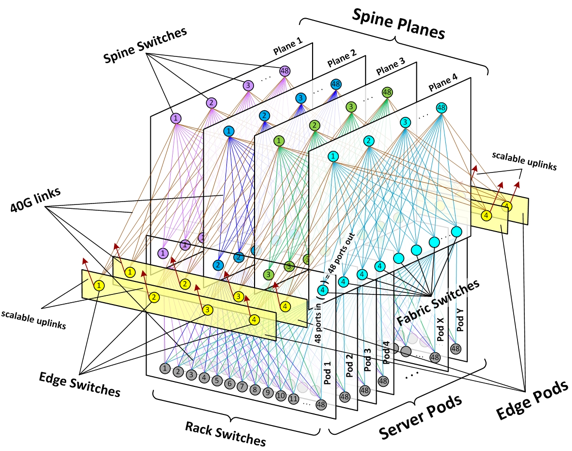 “Pods provide 7.68Tbps to backplane”
Distributed Systems Goal
Service with higher-level abstractions/interface
e.g., file system, database, key-value store, programming model, …

Hide complexity
Scalable (scale-out)
Reliable (fault-tolerant)
Well-defined semantics (consistent)

Do “heavy lifting” so app developer doesn’t need to
Scalable Systems in this Class
Scale computation across many machines
MapReduce, Streaming Video Engine

Scale storage across many machines
Dynamo, COPS, Spanner
Fault Tolerant Systems in this Class
Retry on another machine
MapReduce, Streaming Video Engine

Maintain replicas on multiple machines
Primary-backup replication
Paxos
RAFT
Bayou
Dynamo, COPS, Spanner
Range of Abstractions and Guarantees
Eventual Consistency
Dynamo

Causal Consistency
Bayou, COPS

Linearizability
Paxos, RAFT, Primary-backup replication

Strict Serializability
2PL, Spanner
Learning Objectives
Reasoning about concurrency
Reasoning about failure
Reasoning about performance

Building systems that correctly handle concurrency and failure

Knowing specific system designs and design components
[Speaker Notes: [Also mention art of abstraction design]]
Research results matter:  NoSQL
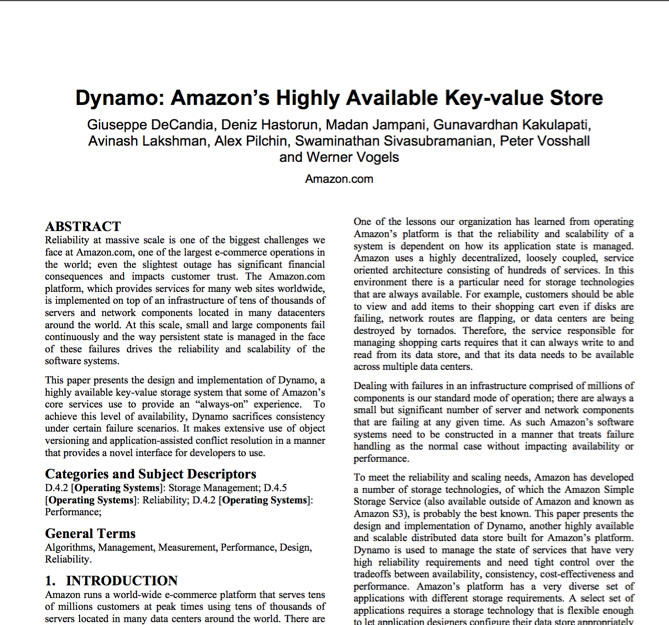 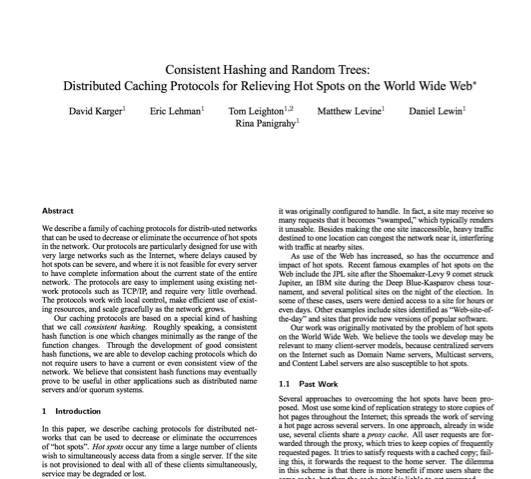 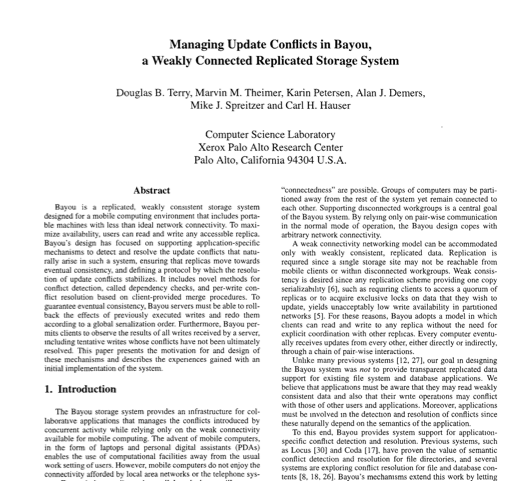 [Speaker Notes: NoSQL:
		Consistent hash tables 
		+ consistency tradeoffs (e.g., eventual)

Amazon Dynamo popularized (published SOSP 2007), CTO was faculty at Cornell on distributed systems]
Research results matter:  Paxos
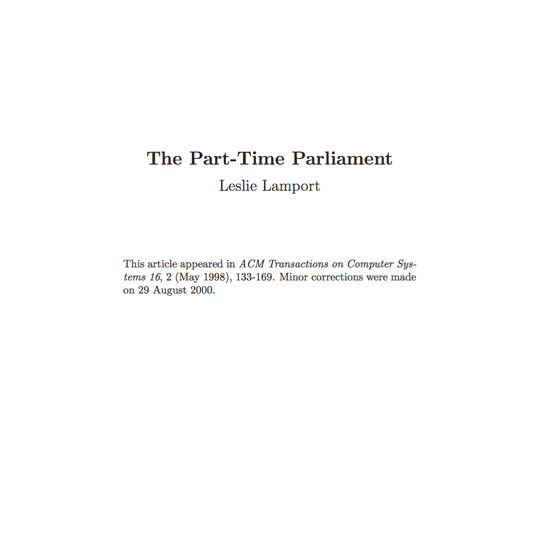 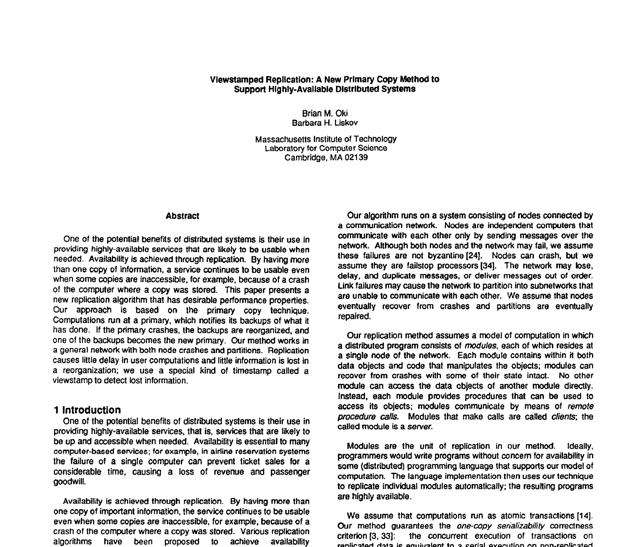 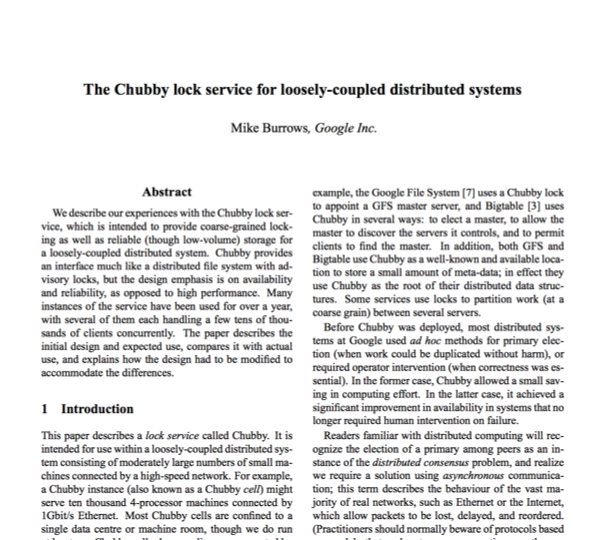 [Speaker Notes: Paxos
Long history starting in early 1990s on “reaching consensus in distributed systems”

Google Chubby
Coordinate datacenters at scale
When a file server fails, who takes over?
Authors for industrial research labs and academia (DEC SRC, Cambridge/UW, etc.)
Led to open-source Apache Zookeeper]
Research results matter:  MapReduce
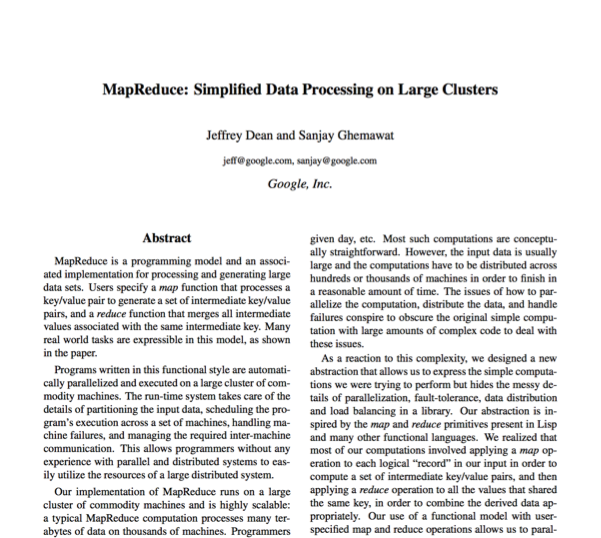 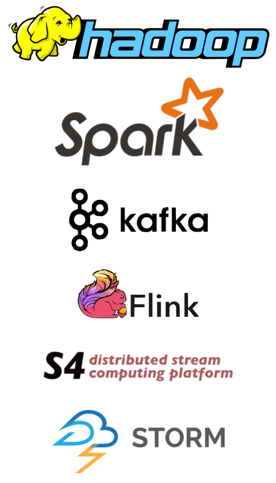 [Speaker Notes: Google MapReduce
How to process large volumes of data over 1000s of servers, even in face of failures
Authors for industrial research labs and academia (DEC WRL, MIT/UW, etc.)

Led to open-source Apache Hadoop
Created Big Data industry…]
Conclusion
Distributed Systems
Multiple machines doing something together
Pretty much everywhere and everything computing now

“Systems”
Hide complexity and do the heavy lifting (i.e., interesting!)
Scalability, fault tolerance, guarantees